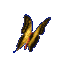 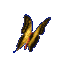 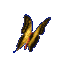 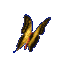 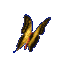 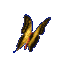 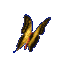 Математическая викторина
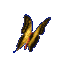 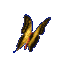 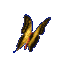 НАЗОВИТЕ «МАТЕМАТИЧЕСКИЕ» РАСТЕНИЯ
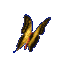 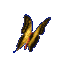 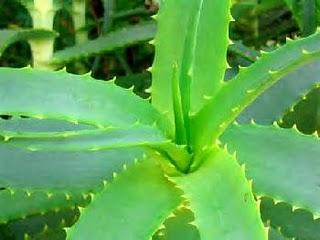 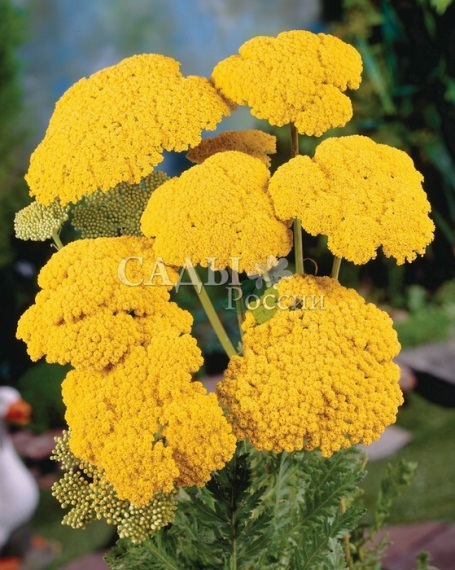 Тысячелистник, 

столетник, 

золототысячник
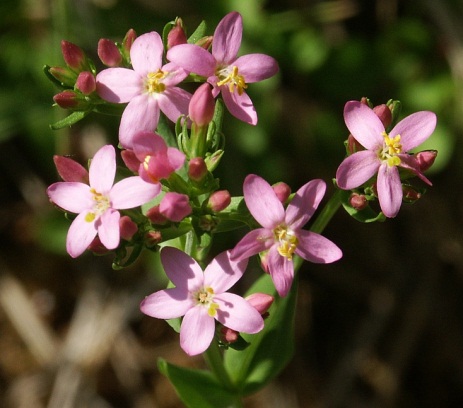 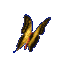 КАКАЯ ГЕОМЕТРИЧЕСКАЯ ФИГУРА НУЖНА ДЛЯ НАКАЗАНИЯ ДЕТЕЙ?
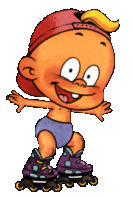 УГОЛ
Что общего у числа и слова?
Слог СЛО – чиСЛО, СЛОво
Какую форму имеет президентский кабинет в Белом доме США?
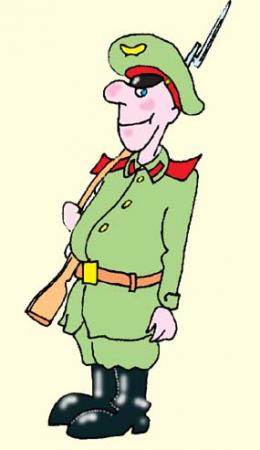 Овальный кабинет
На какой угол поворачивается солдат по команде «кругом»?
На 180⁰
Какие геометрические фигуры дружат с солнцем?
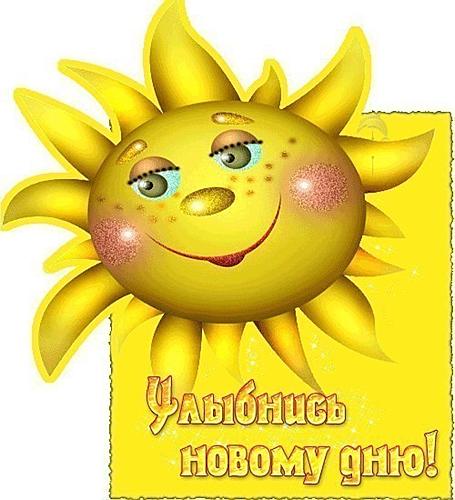 Лучи
Какая цифра всегда катается в электричке?
ТРИ
 элекТРИчка
ПОПРОБУЙ ПРОЧИТАЙ
Попытайтесь как можно быстрее прочитать группу слов, зашифрованных с использованием цифр, чисел и числовых выражений.
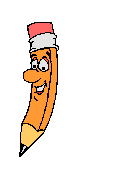 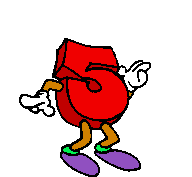 Попробуй ПРОЧИТАЙ
ГОСП 1,   Р 1 А,   Р 1 КА,   СМОР 1 А,   УР I А,    ХОЛ I А,  БОР I,    БОР 2:2 О, 

   6-5 ЦОВО,    Ж 2х0,5 О.
Господин, родина, родинка, смородина, уродина, холодина, Бородин - композитор и учёный-химик, Бородино - село, около которого в 1812 году произошло знаменитое сражение, Одинцово - город в Московской области, Жодино - город в Белоруссии, родина грузовиков «Белазов».
Попробуй прочитай
VII Я,     ВО 7, 5х8 А,      80:2 ОНОЖКА,     
  15+25 ОПУТ
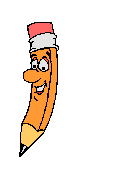 Семья,восемь, сорока, сороконожка,
 сорокопут - птица отряда воробьиных
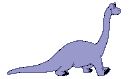 ГЕОМЕТРИЧЕСКИЕ СЛОВА
Пользуясь подсказками в скобках, отгадайте сами слова и названия  геометрических фигур, которые в них «вписались».
 ВЫ _ _ _ _ _  (Конструктивный элемент одежды).
 _ _ _ НИК  (Стрелок из старинного оружия).
 ТРЕ _ _ _ _ КА  (Старинный форменный  головной убор).
 _ _ _ ЫШКА  (Сосуд для «хранения» денег).
Точка,  луч, угол, куб.
Спасибо за внимание
Изображение тысячелистника:
http://sad-i-ogorod.ru/shop/8642.html
  Изображение столетника: http://rastimdoma.ru/content/stoletnik-2
Изображение золототысячника: 
http://narodnaiamedicina.ru/zolototysyachnik-obyknovennyj.html
Анимационные картинки:
images.yandex.ru
ЗАНИМАТЕЛЬНЫЕ МАТЕРИАЛЫ ПО ИНФОРМАТИКЕ И МАТЕМАТИКЕ
Серия "Игровые методы обучения"
http://zanimatika.narod.ru/Book8_1.htm